Figure 2. Parvalbumin (A–D) and lectin (E) staining in the sensory cortex of wild-type (A) and mutant (B–E) animals. ...
Cereb Cortex, Volume 15, Issue 7, July 2005, Pages 950–962, https://doi.org/10.1093/cercor/bhh195
The content of this slide may be subject to copyright: please see the slide notes for details.
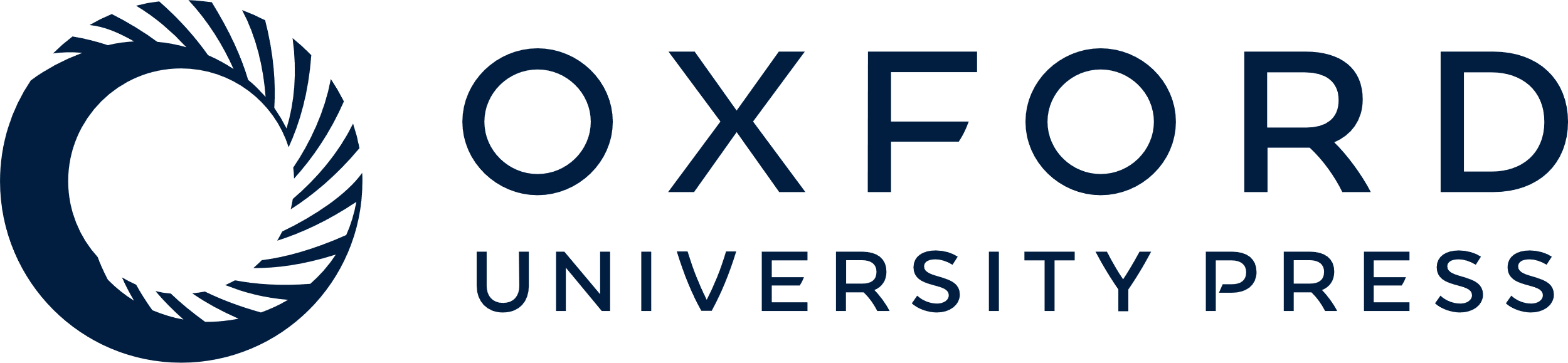 [Speaker Notes: Figure 2. Parvalbumin (A–D) and lectin (E) staining in the sensory cortex of wild-type (A) and mutant (B–E) animals. (A, B) Low-magnification views show the distribution of PV+ neurons. (C) A confocal image (1 μm thick optical slice) shows PV− cell body profiles surrounded by perisomatic structures (arrows). (D, E) Double labelling of PV+ (D) and WFA+ (E) cells in the visual field shows co-localization (arrows). Scale bars indicate 200 μm (A, B), 20 μm (C) and 50 μm (D, E).


Unless provided in the caption above, the following copyright applies to the content of this slide: Cerebral Cortex V 15 N 7 © Oxford University Press 2004; all rights reserved]